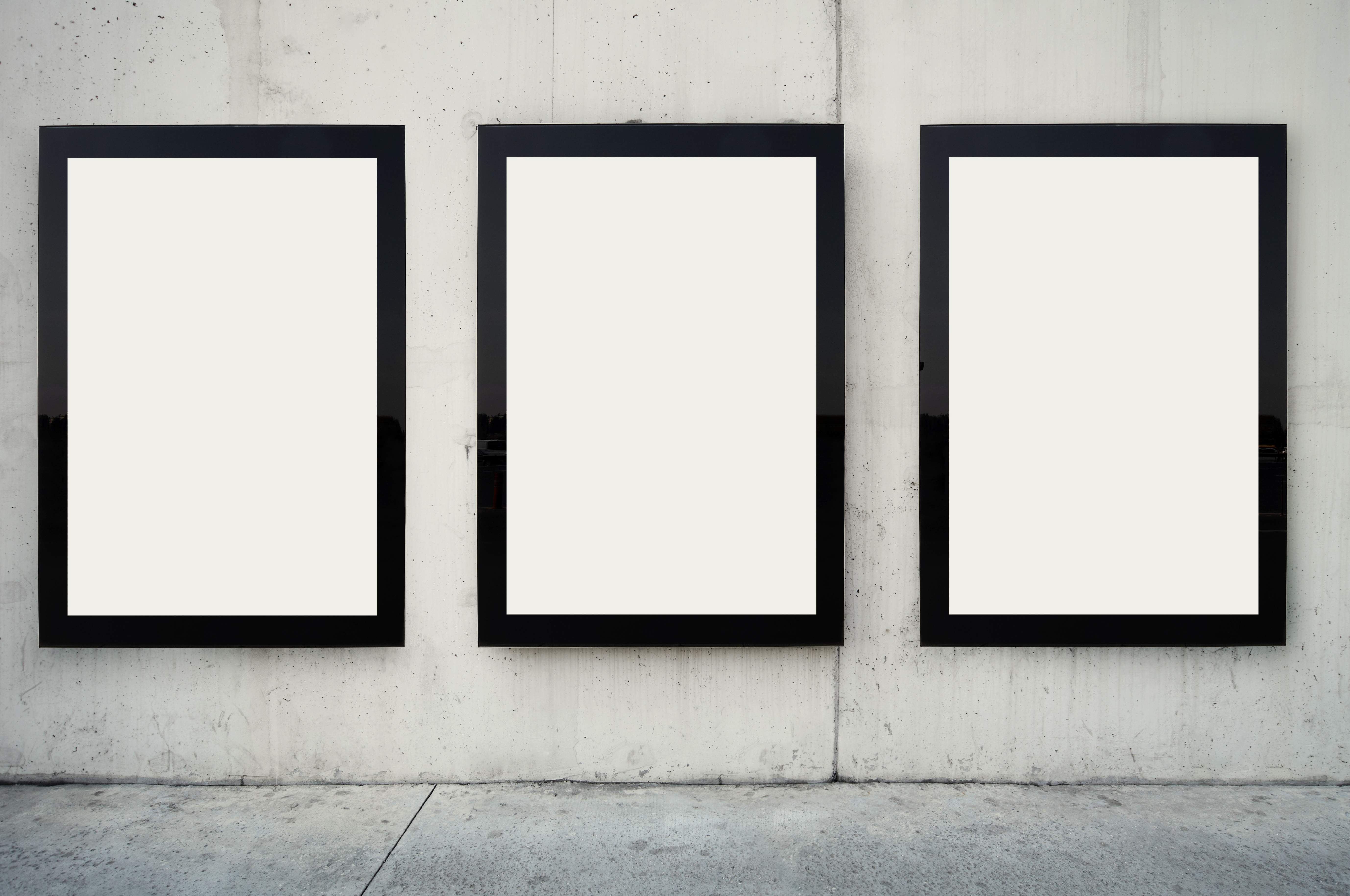 ZNANOST & umjetnost
Projekt „Upoznajmo hrvatsku znanstvenu baštinu”
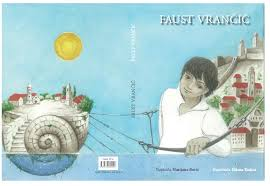 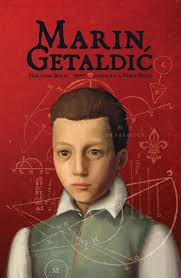 Hrvatska akademija
 znanosti i umjetnosti
i
OŠ Šime Budinića, Zadar
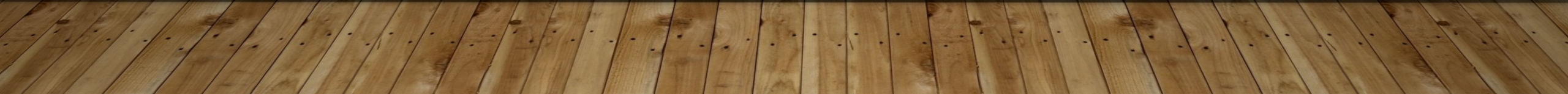 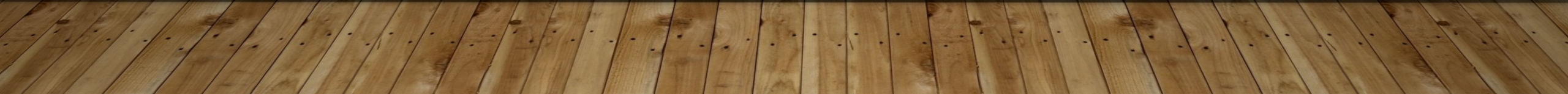 Izložbe:
2017./2018.godine „Tragovima Fausta Vrančića”
2018./2019.godine „Marin Getaldić-pogled u novo doba”
CILJ PROJEKTA:
prisjetiti se najvećih hrvatskih znanstvenika, utemeljitelja moderne znanosti. Učenicima prikazati život, raznoliki opus te doprinose Fausta Vrančića i Marina Getaldića. 
Kontinuiranim radionicama, tematskim tribinama, debatama i predavanjima promovirati i isticati njihov rad te značenje ovih hrvatskih velikana u svjetskom kontekstu.
Faust Vrančić, izumitelj i leksikograf (1551.-1617.)
Marin Getaldić, matematičar i fizičar(1568.-1626.)
Faust  Vrančić
Faust Vrančić
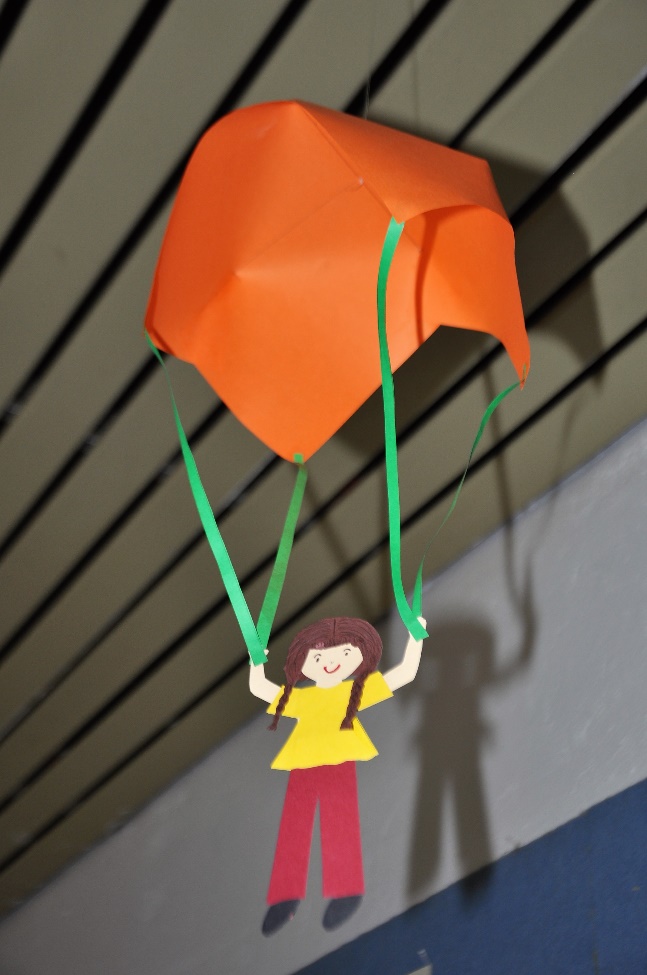 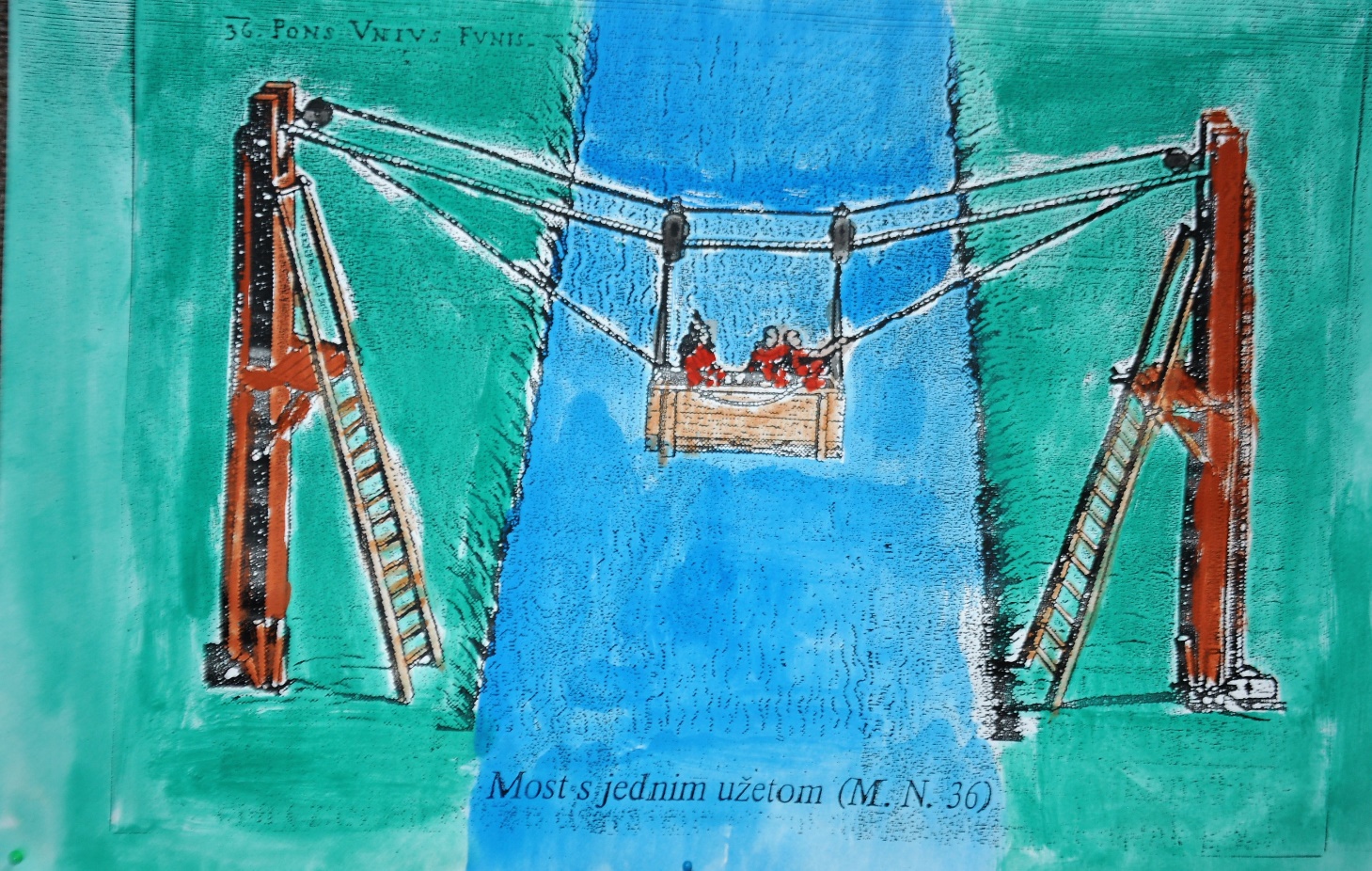 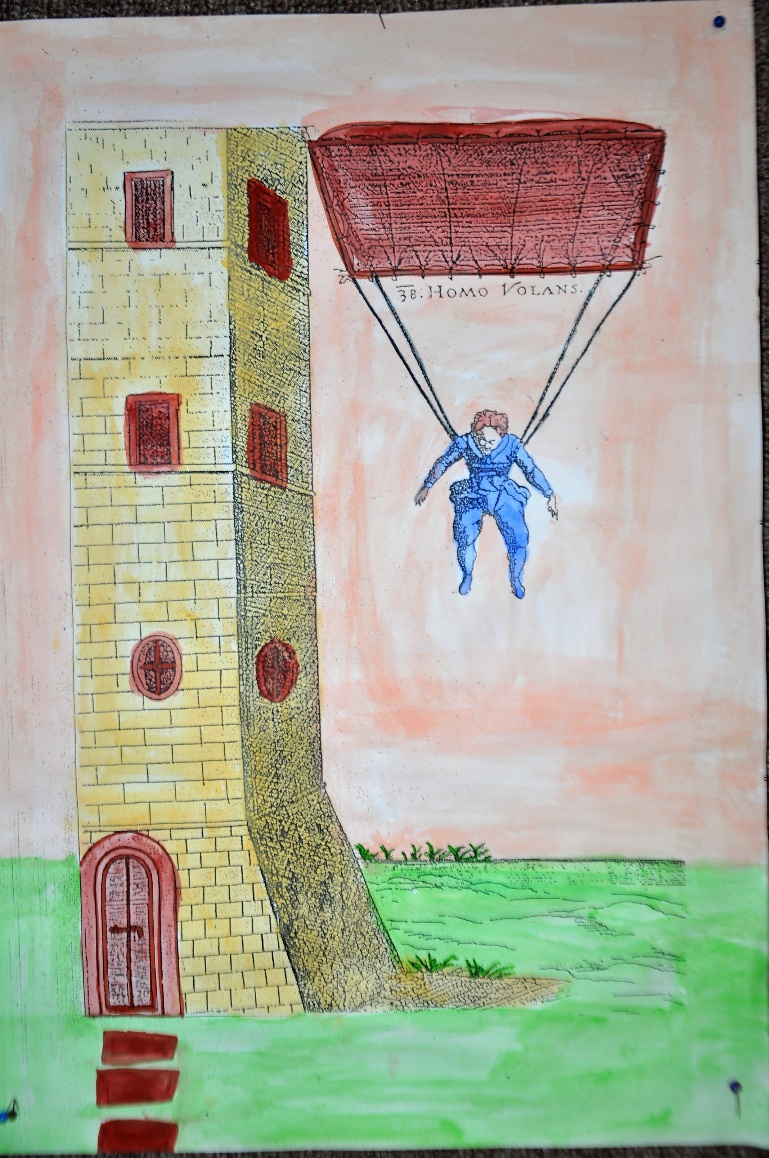 Eksponati od papira,
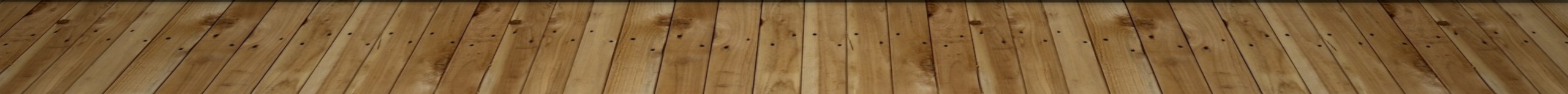 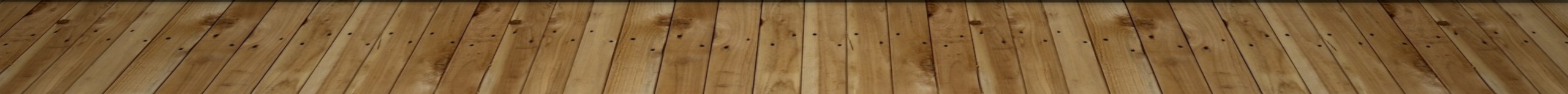 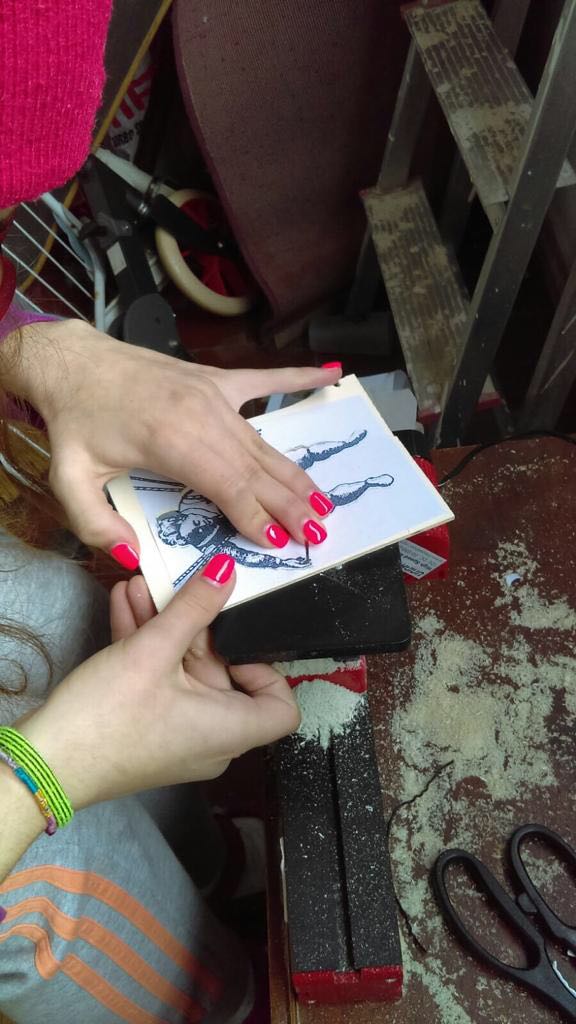 od drva,
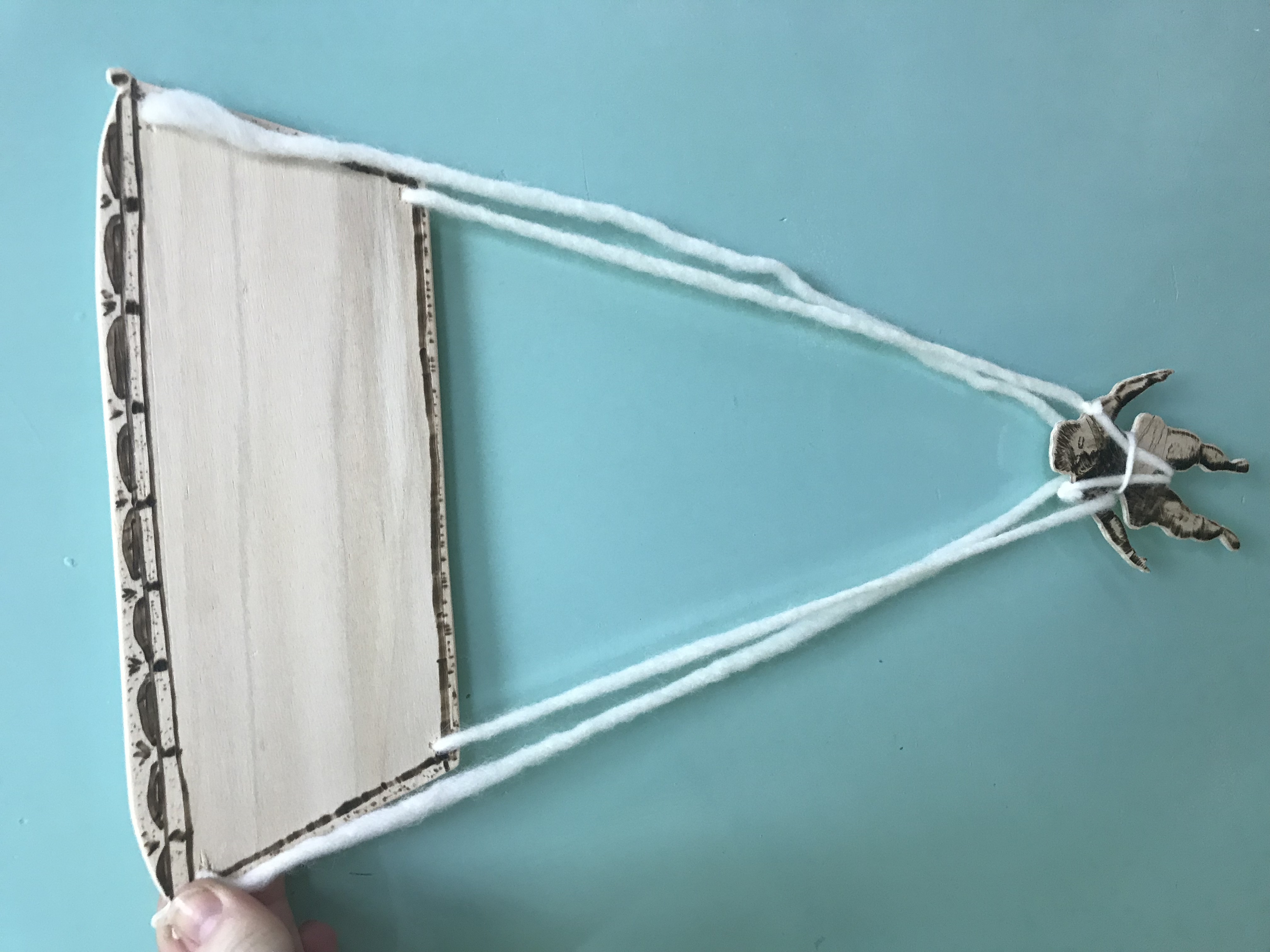 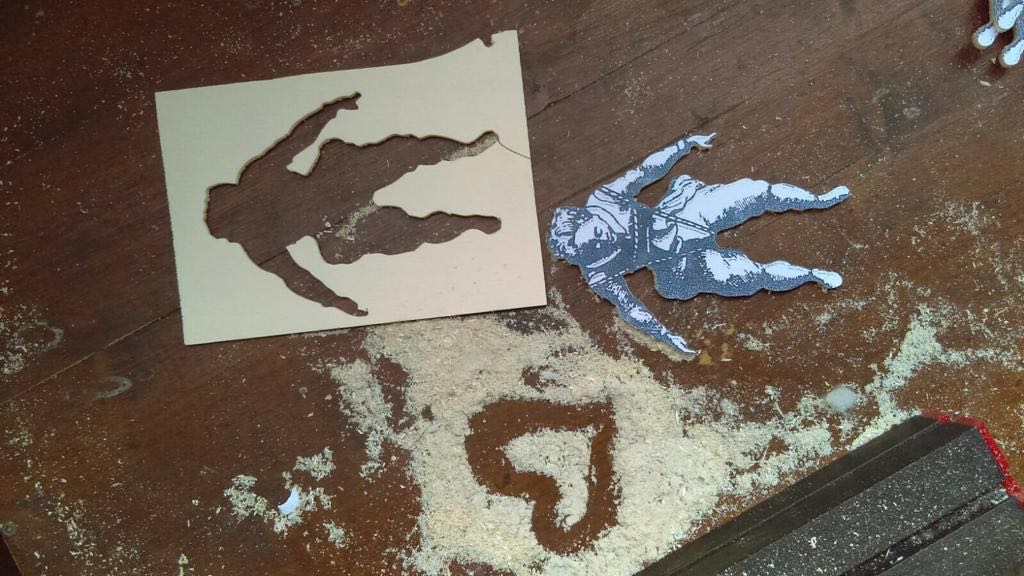 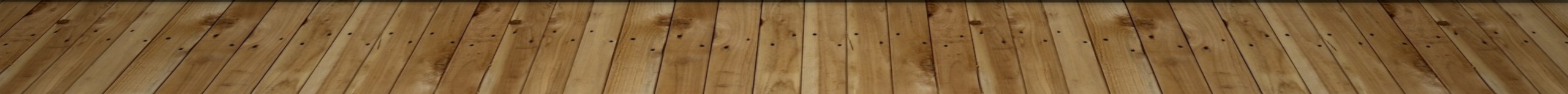 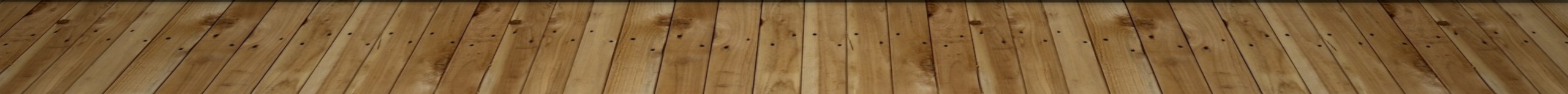 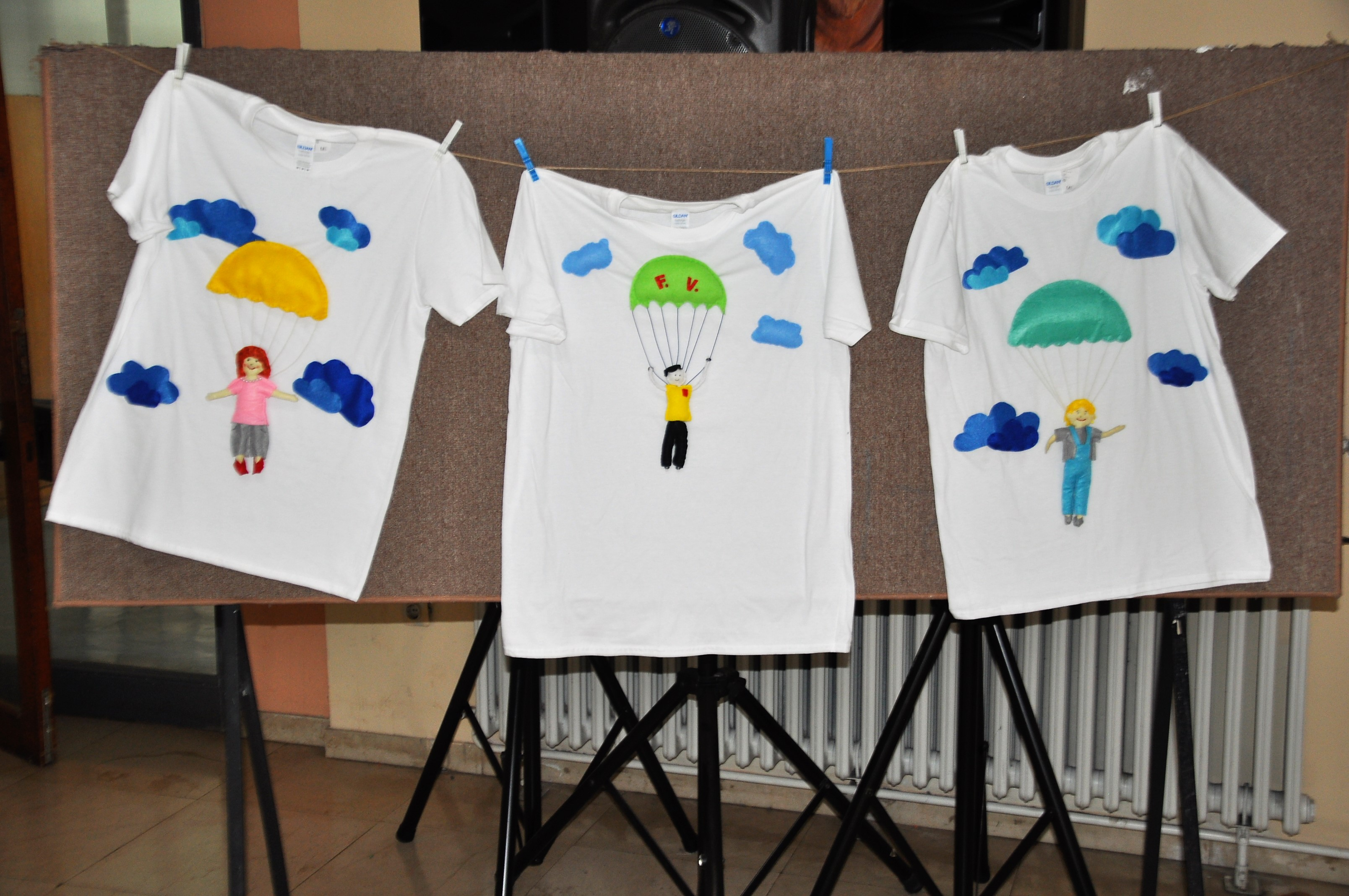 od tkanine,
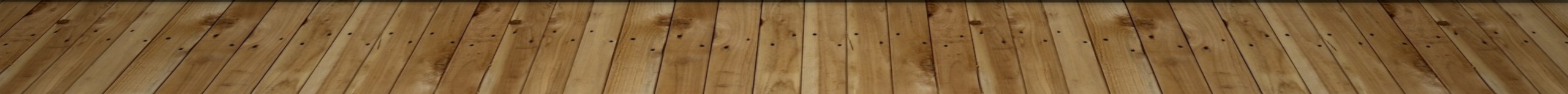 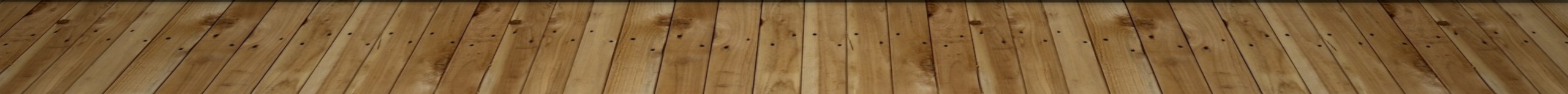 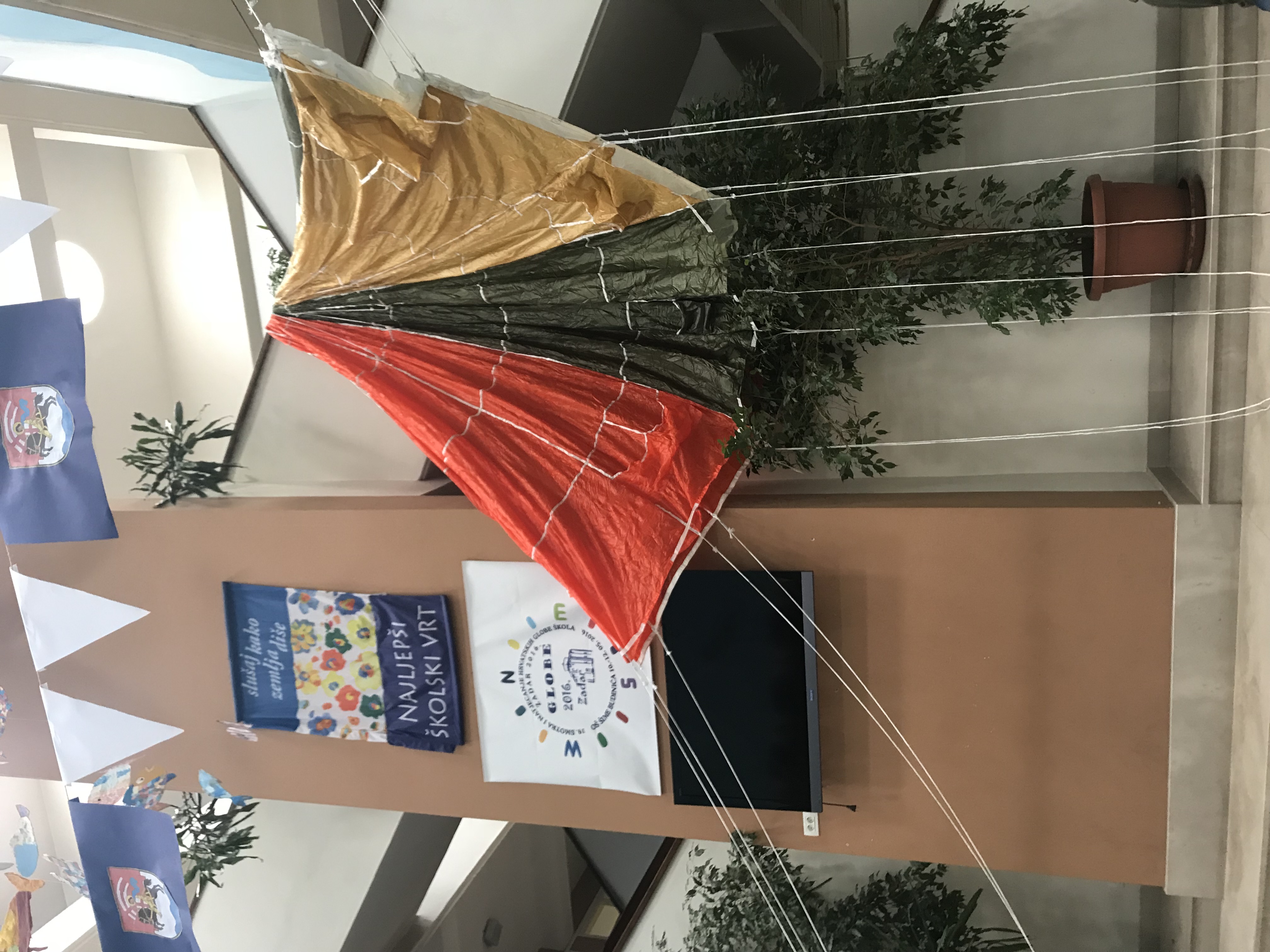 od polimernih materijala,
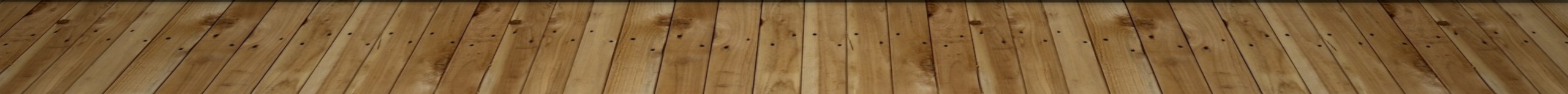 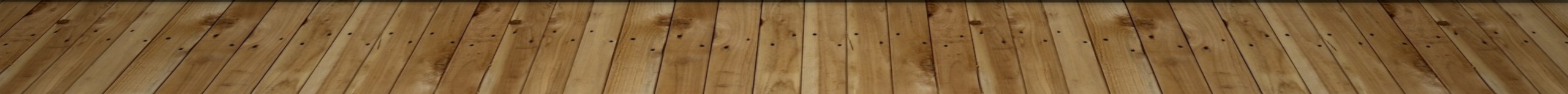 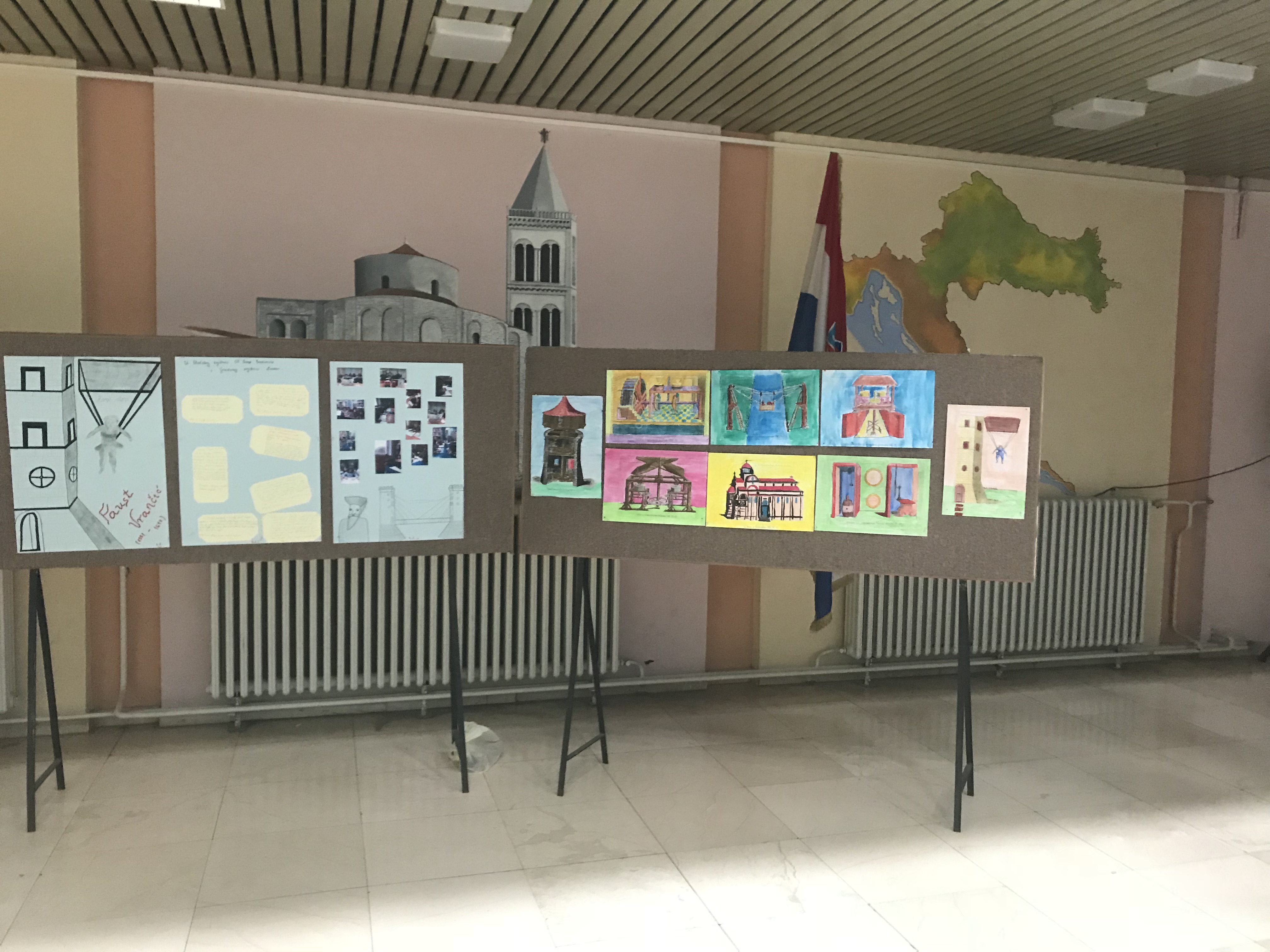 Foto i likovne radionice,
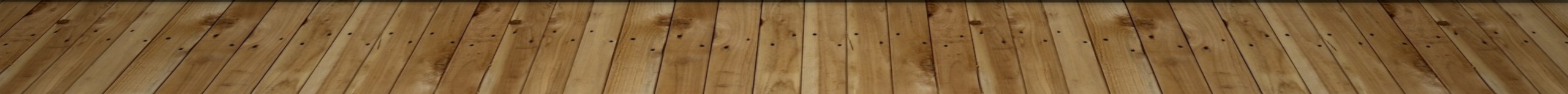 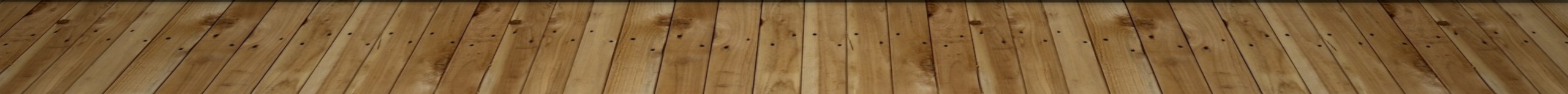 Edukativne i multimedijalne radionice
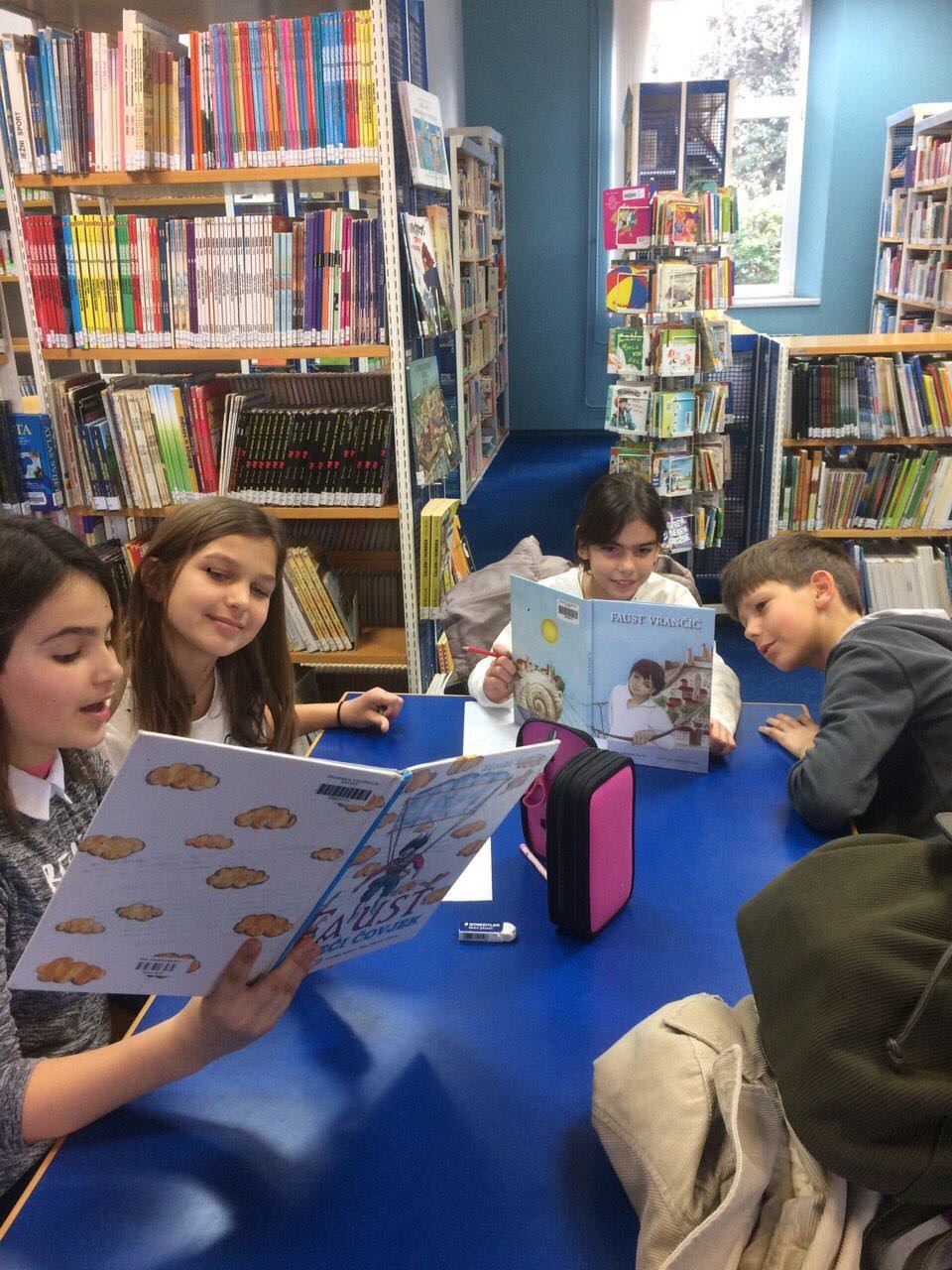 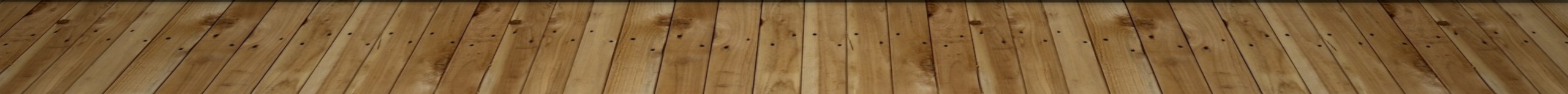 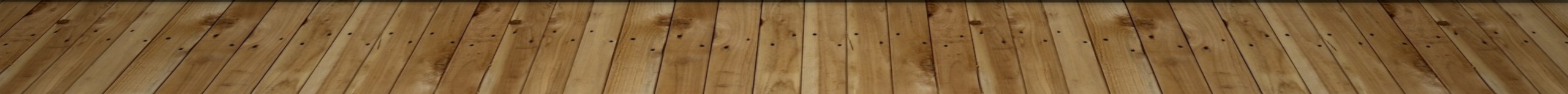 HOL OŠ „ŠIME BUDINIĆA”
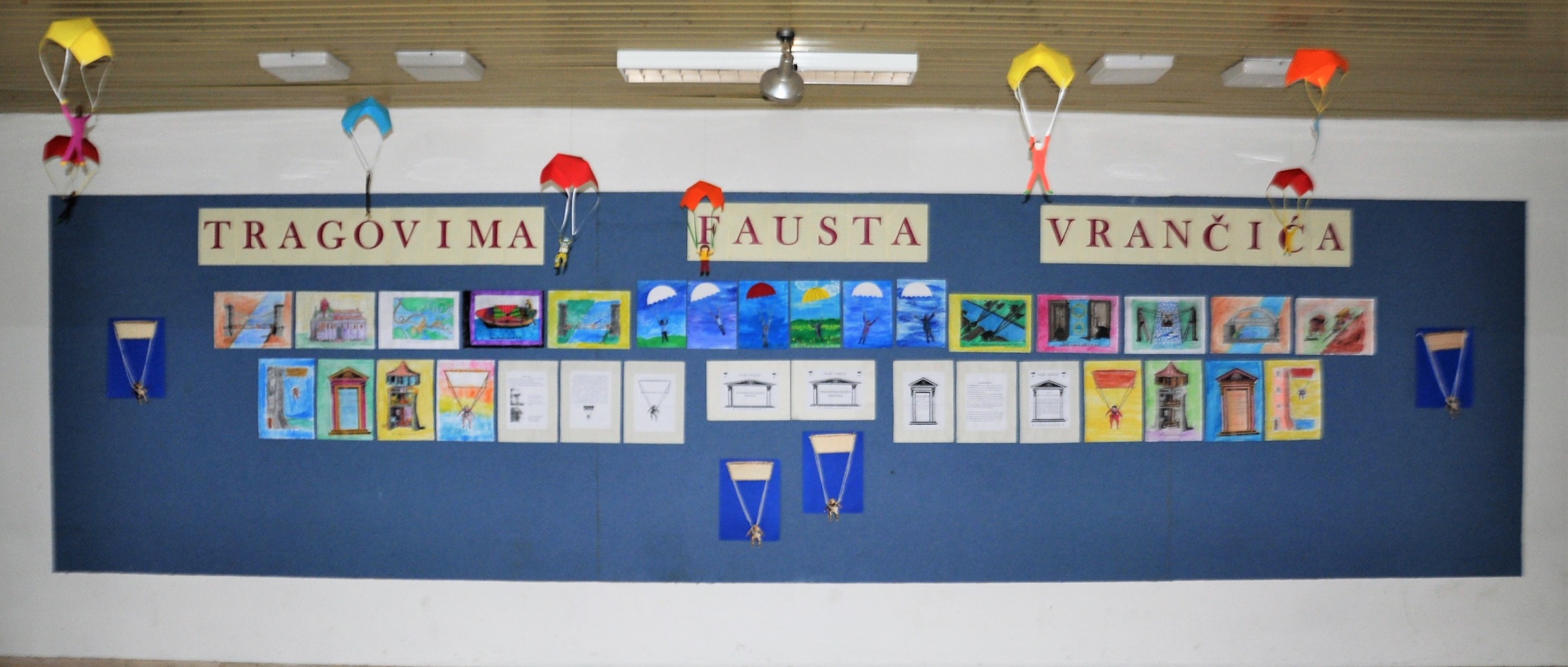 Marin getaldić
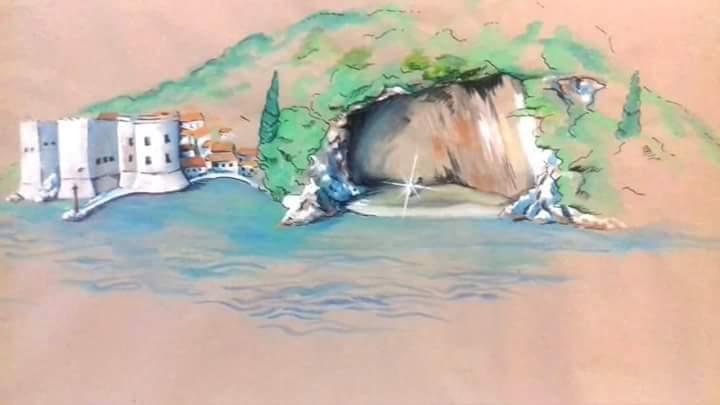 Eksponati od papira,
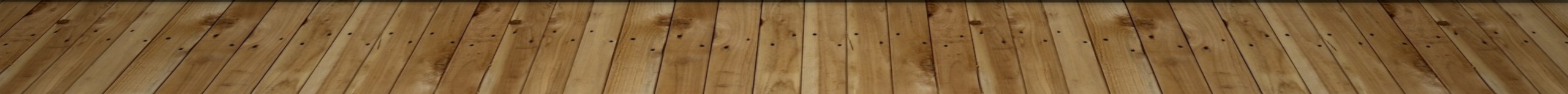 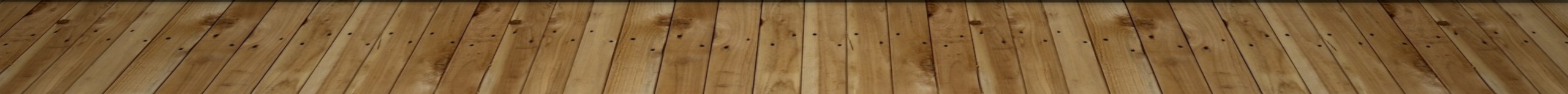 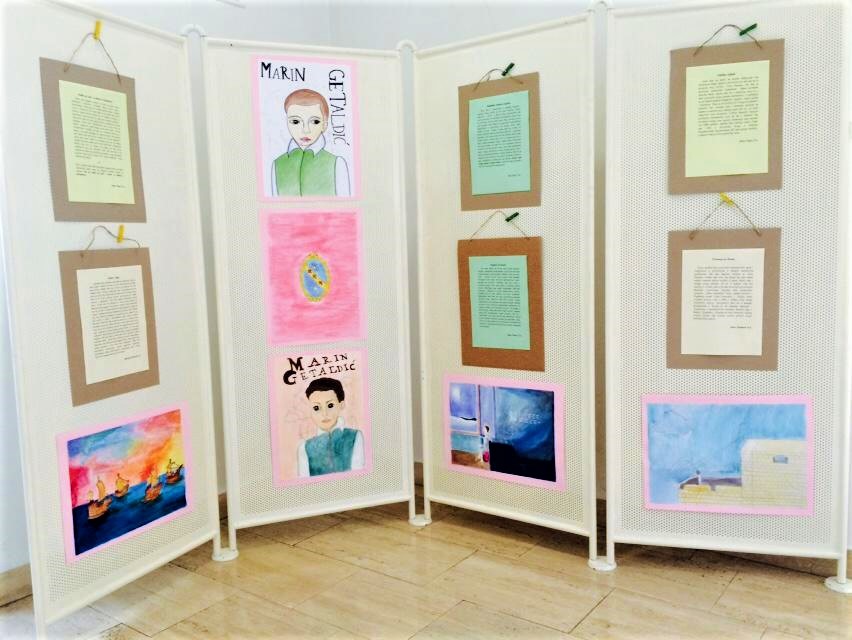 od kartona,
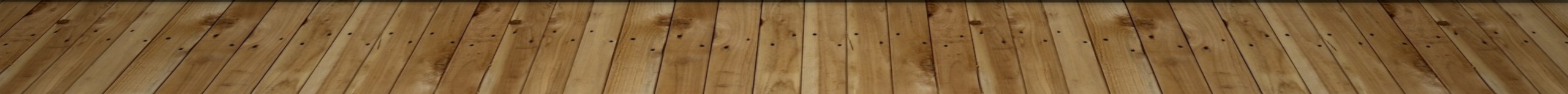 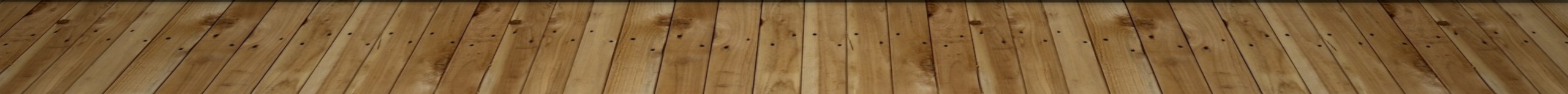 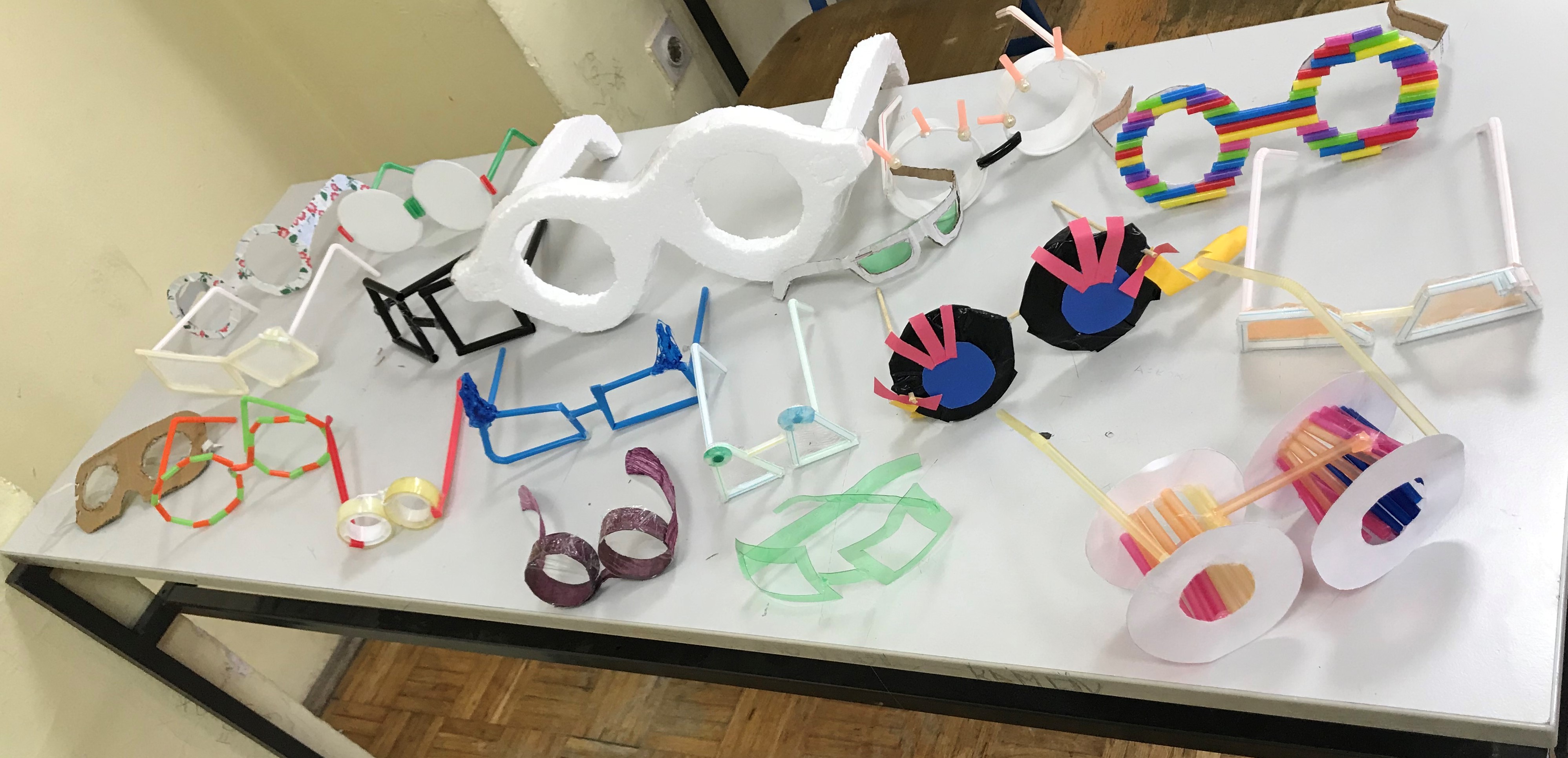 od recikliranih materijala,
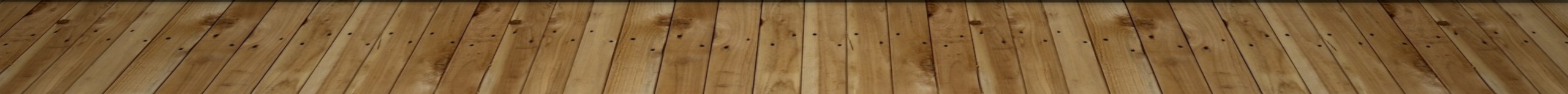 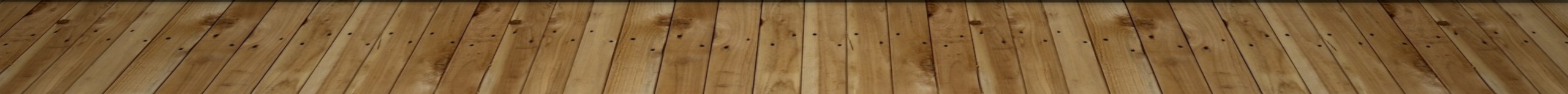 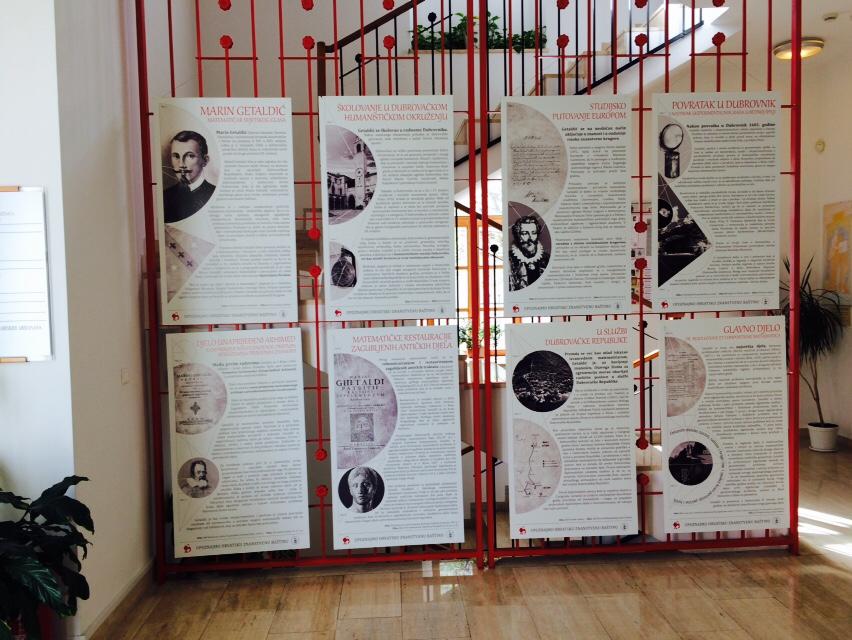 u tisku,
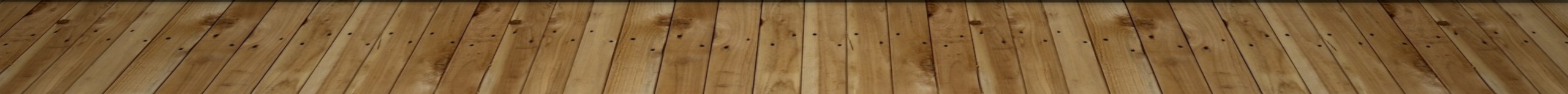 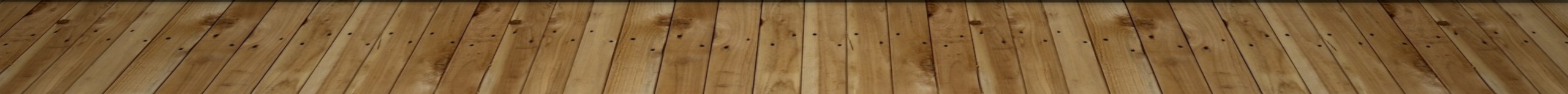 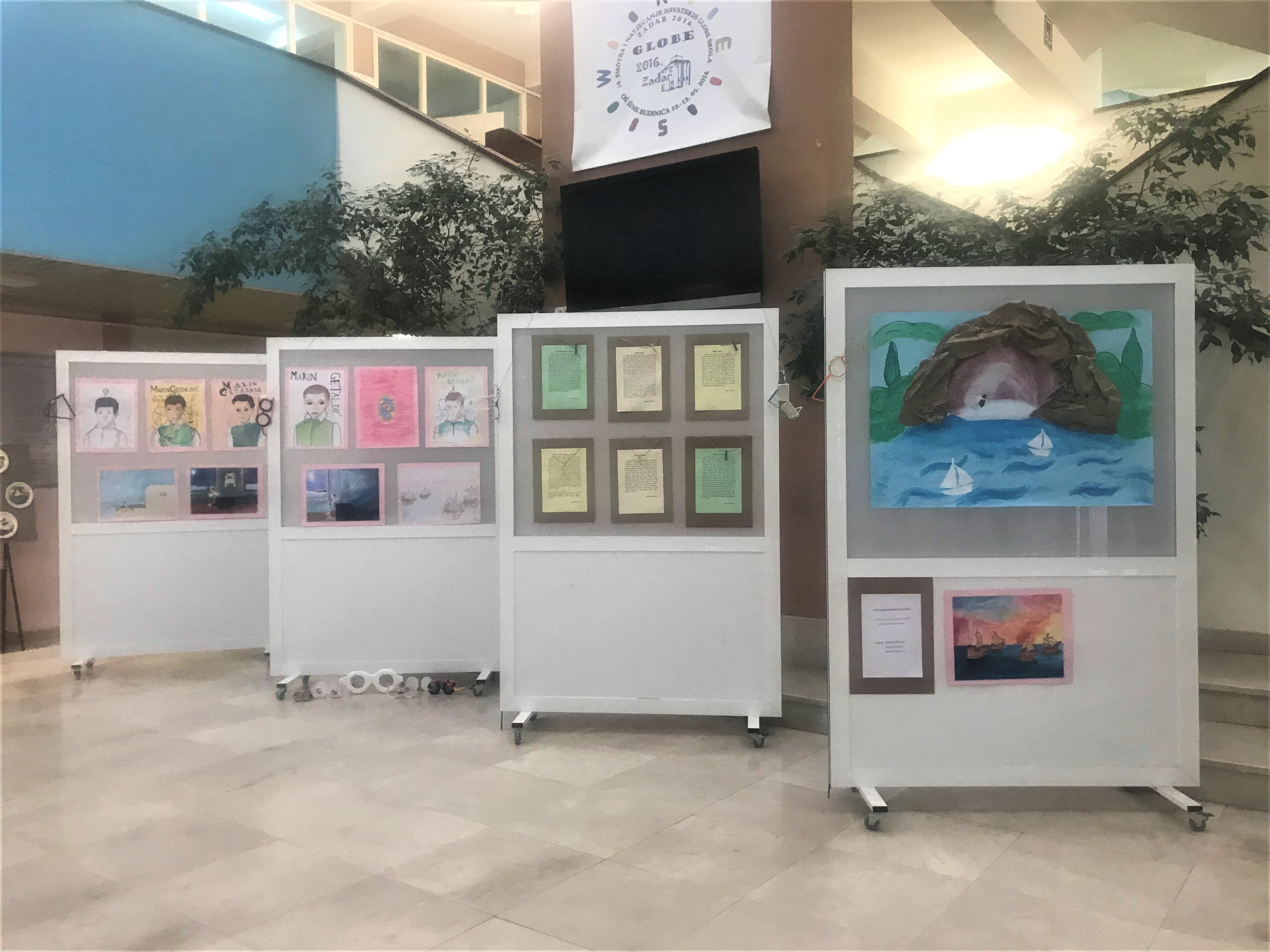 HOL OŠ ŠIME BUDINIĆA
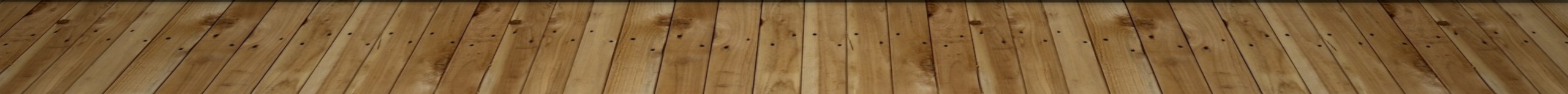 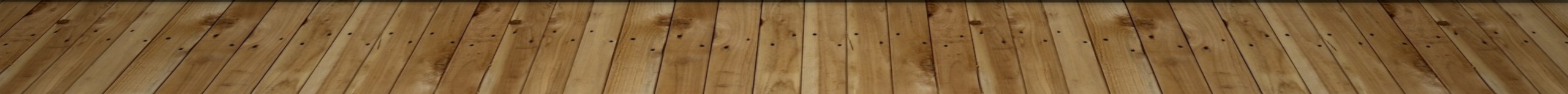 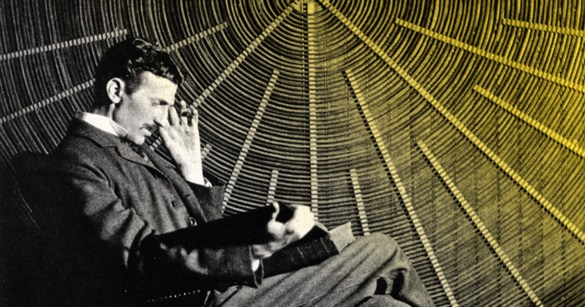 2019./2020.
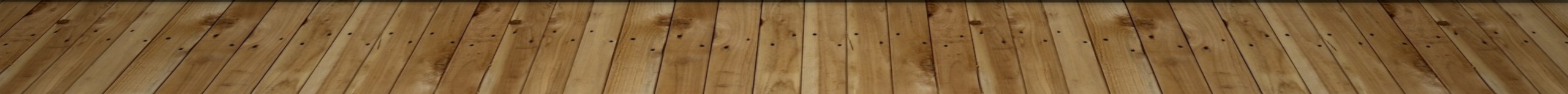 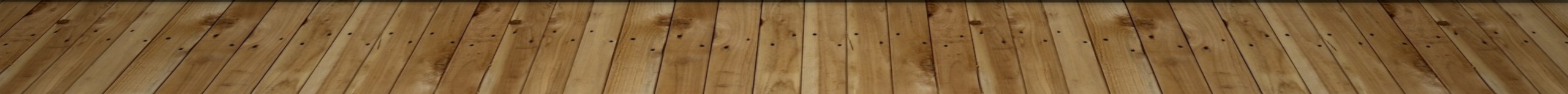 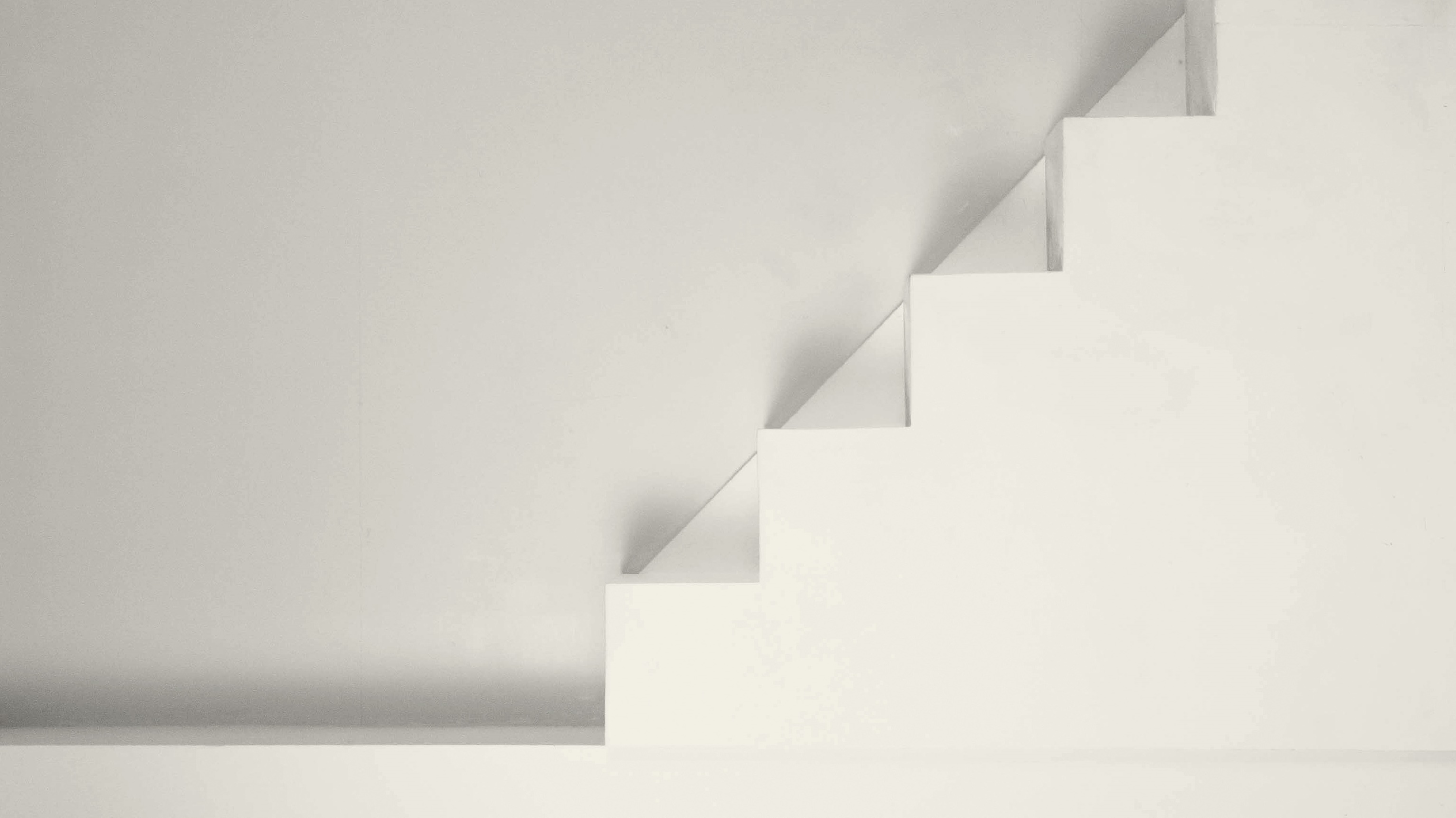 Hvala!
Tamara Valčić, DPTK Zadar
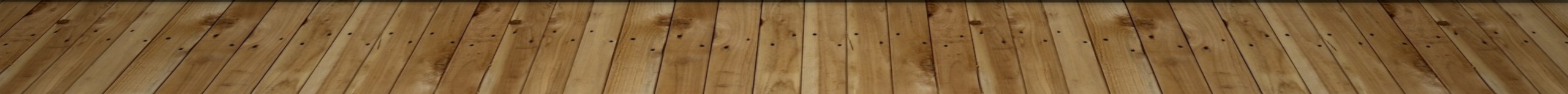